(dummy slide, start day 2)
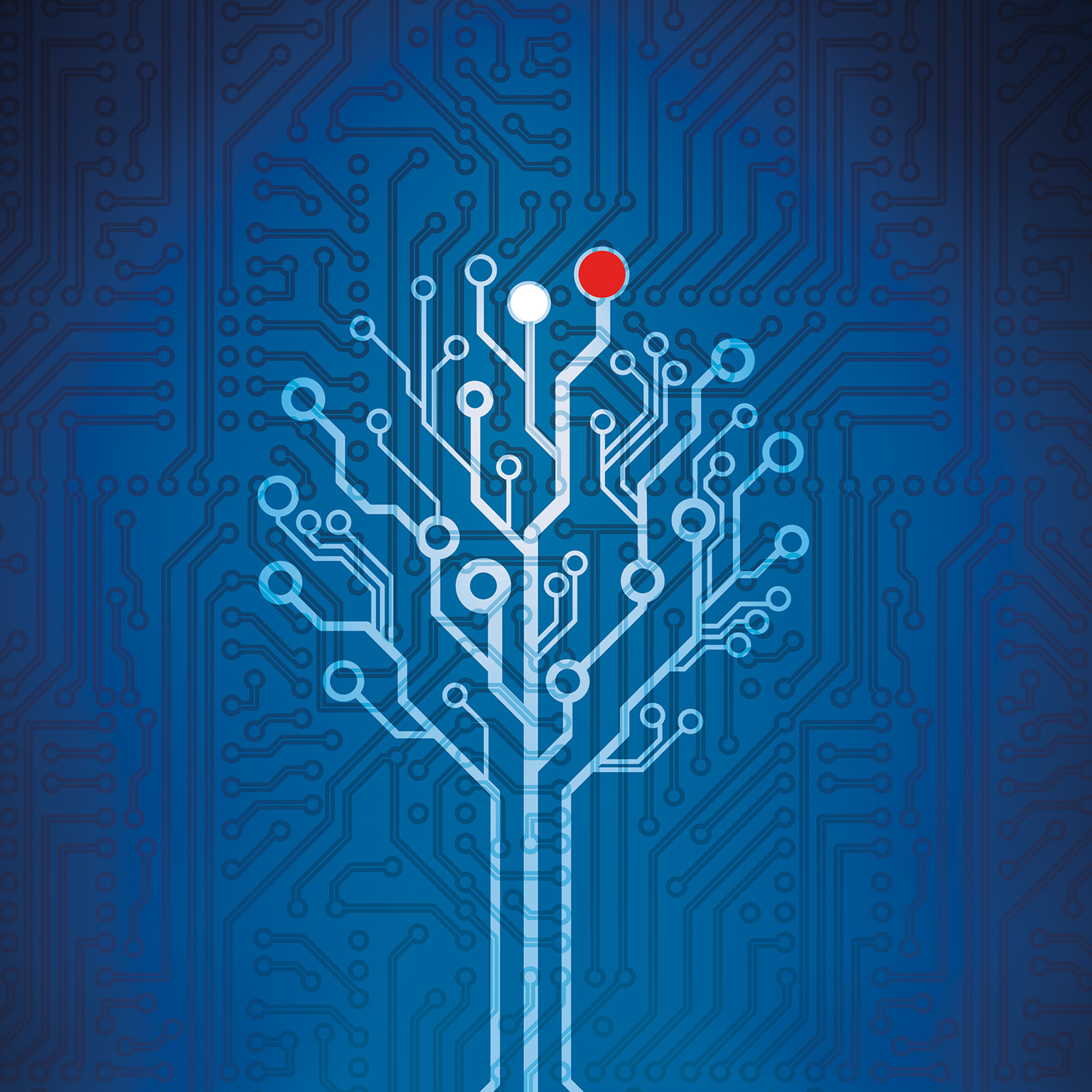 Organizing to Thrive in the Digital Era
33rd STS Roundtable & 6th Global Network Meeting

Los Angeles, 10-13 September 2019
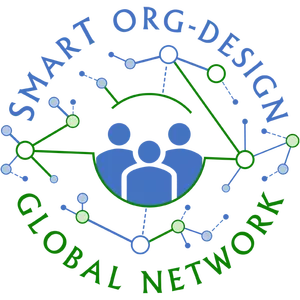 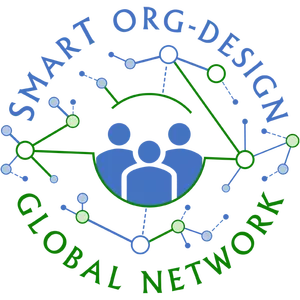 Organizing to Thrive in the Digital Era
33rd STS Roundtable & 6th Global Network Meeting

Los Angeles, 10-13 September 2019
Day 2
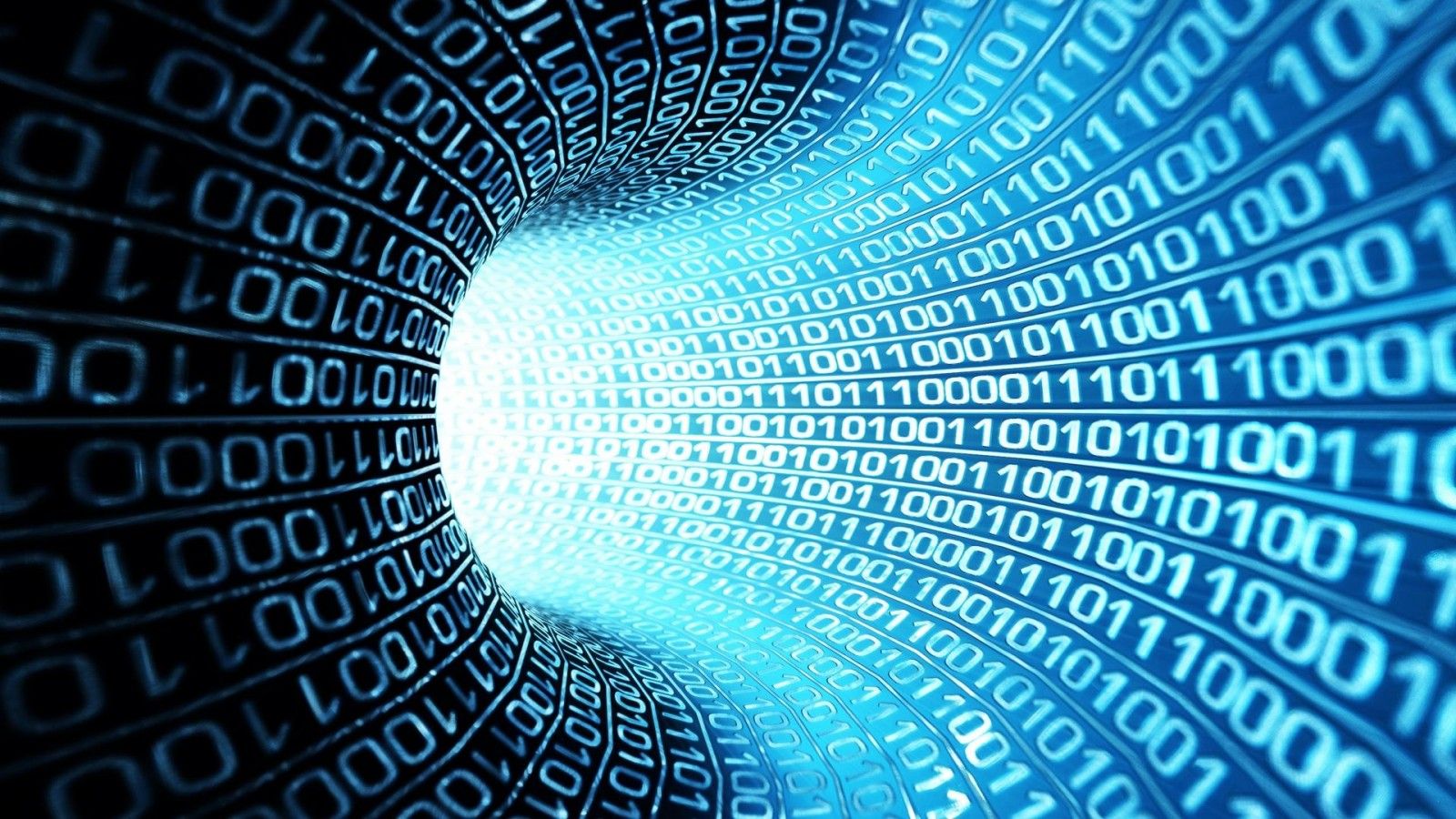 Conceptual 
Foundation 
for SmarT 
Organization 
Design
Socio-
Ecological
Perspective
Socio-Psychological
Perspective
Integral System 
Participative Design Process
Socio-Technical Systems Perspective
In a Digital – Instantaneous, Limitless & Nonlinear-dynamic – World
[Speaker Notes: Perspectives are used differently in a new context to achieve humanity

MENSEN toevoegen!]
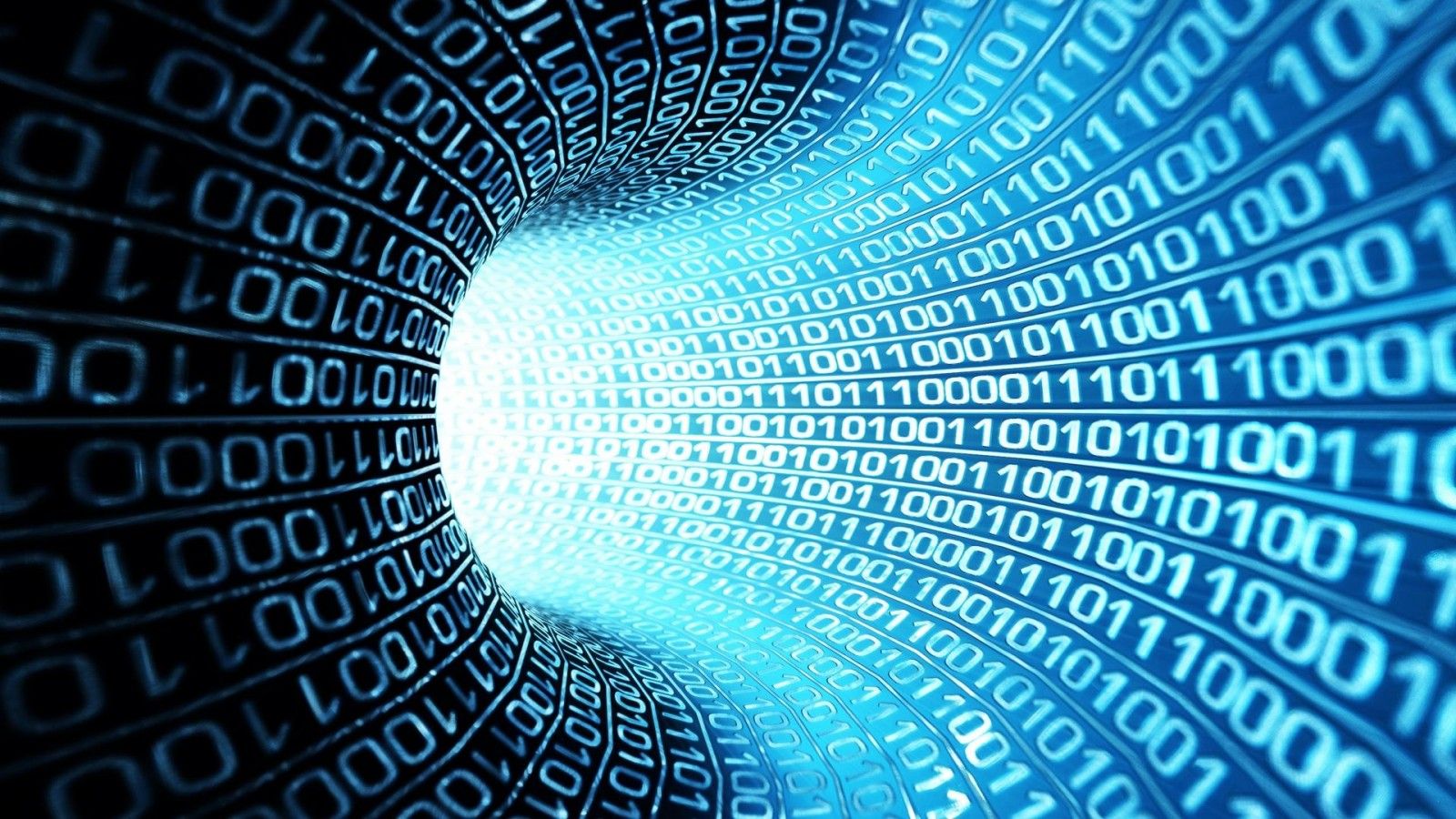 Today’s Journey
Socio-
Ecological
Perspective
Socio-Psychological
Perspective
Day 2: 2nd case
Day 1: 1st case
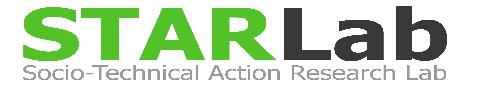 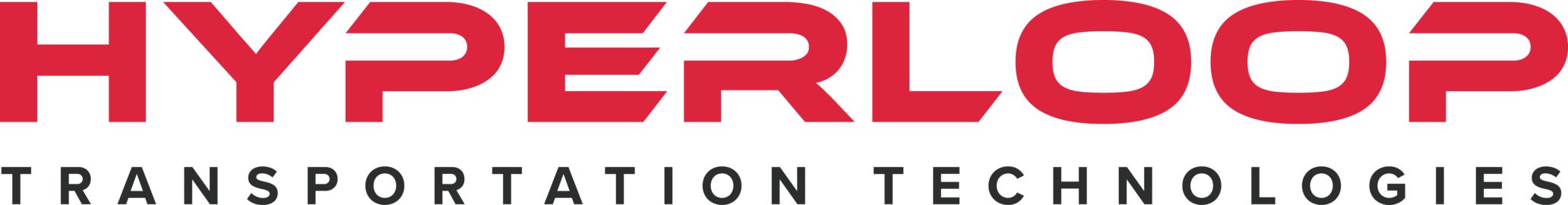 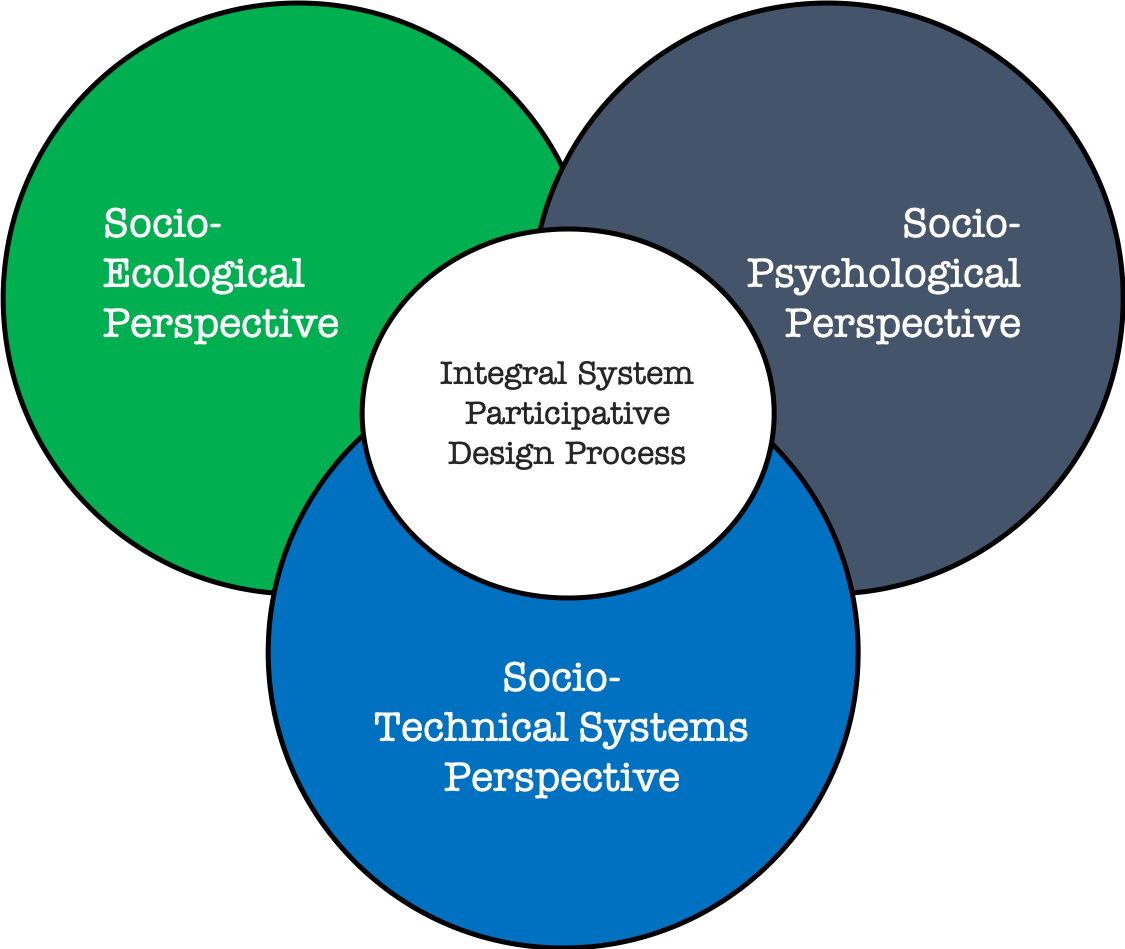 In a Digital – Instantaneous, Limitless & Nonlinear-dynamic – World
[Speaker Notes: Perspectives are used differently in a new context to achieve humanity

MENSEN toevoegen!]
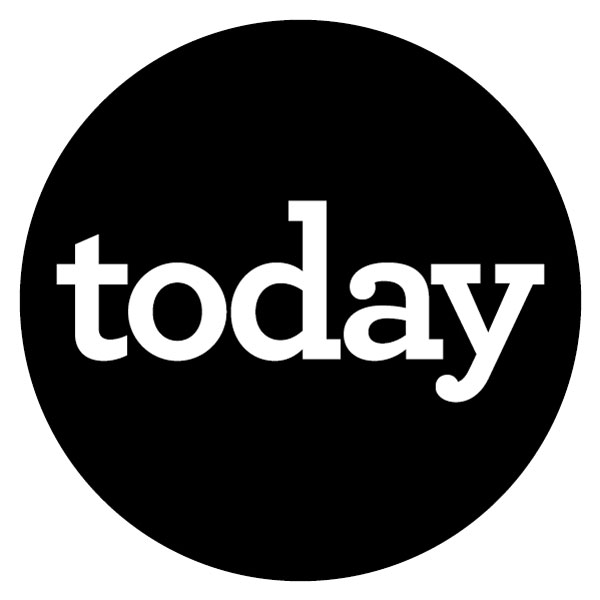 program
Morning:

Welcome & Introductions
Overview HTT
HTT case – Part I

Afternoon:

HTT case – Part II
Framework Deliberation (to be decided)
Rest of the Day & Tomorrow
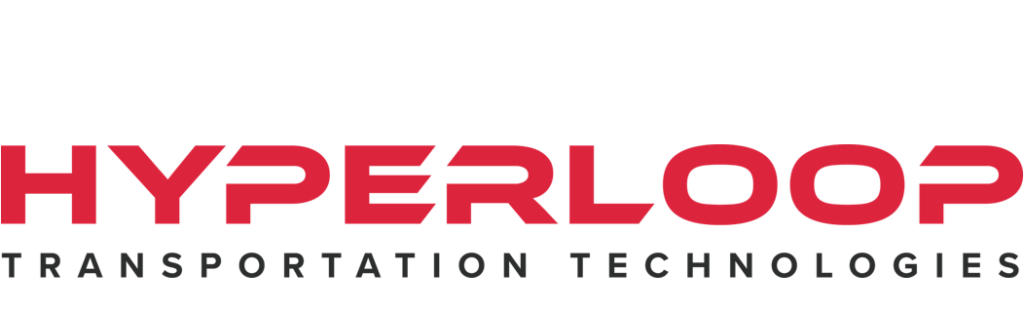 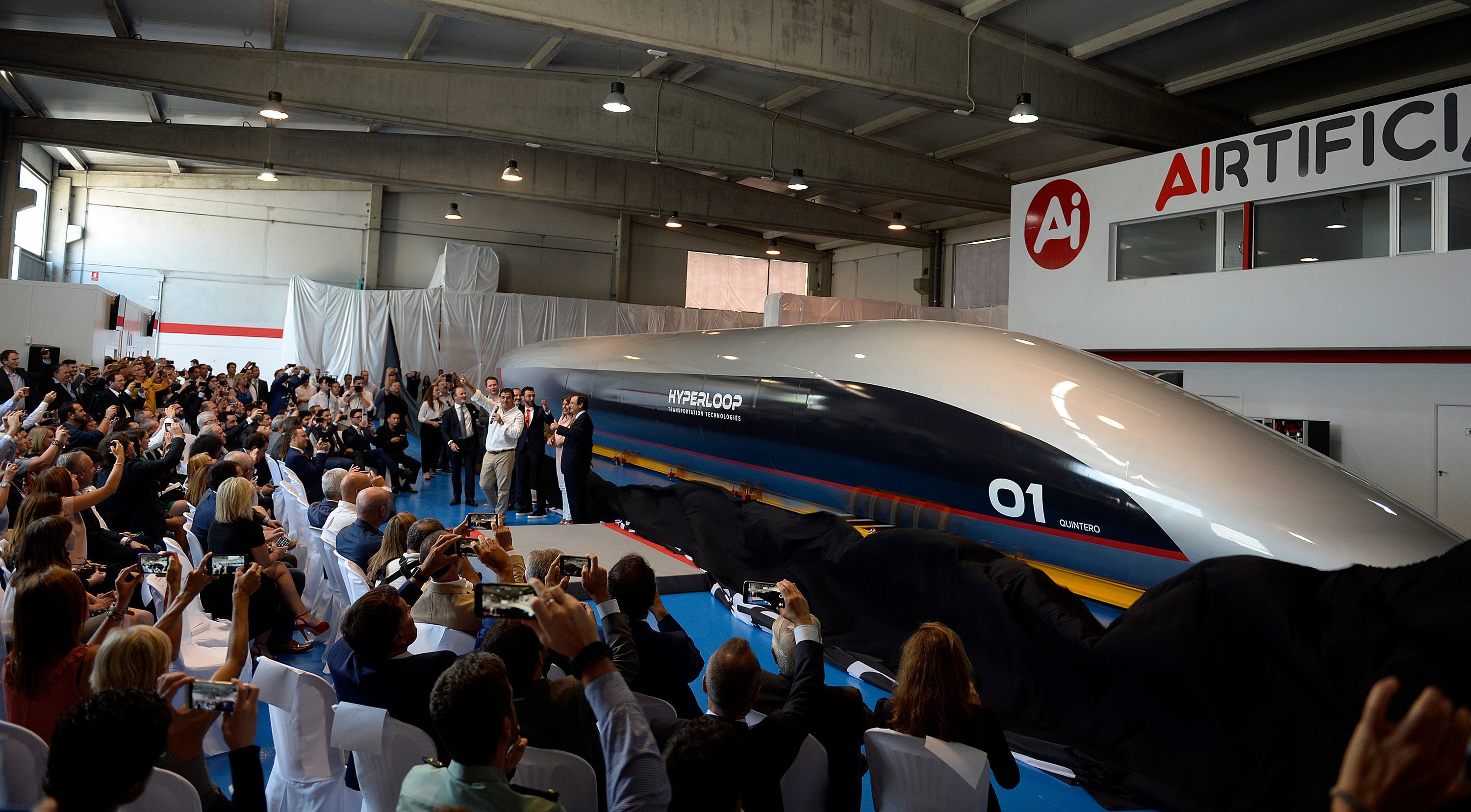 Introduction
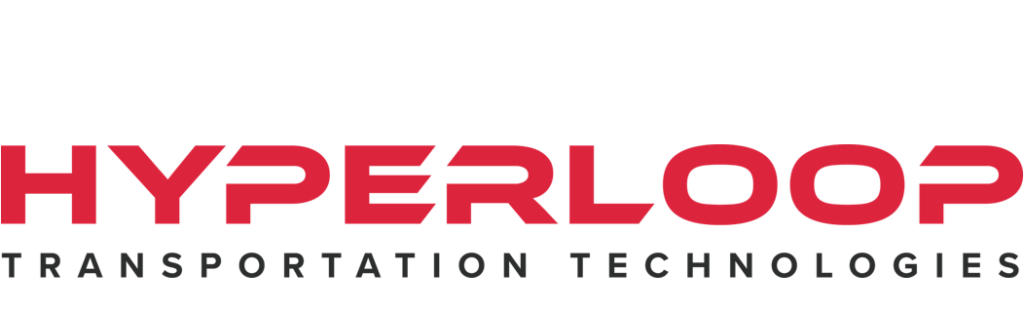 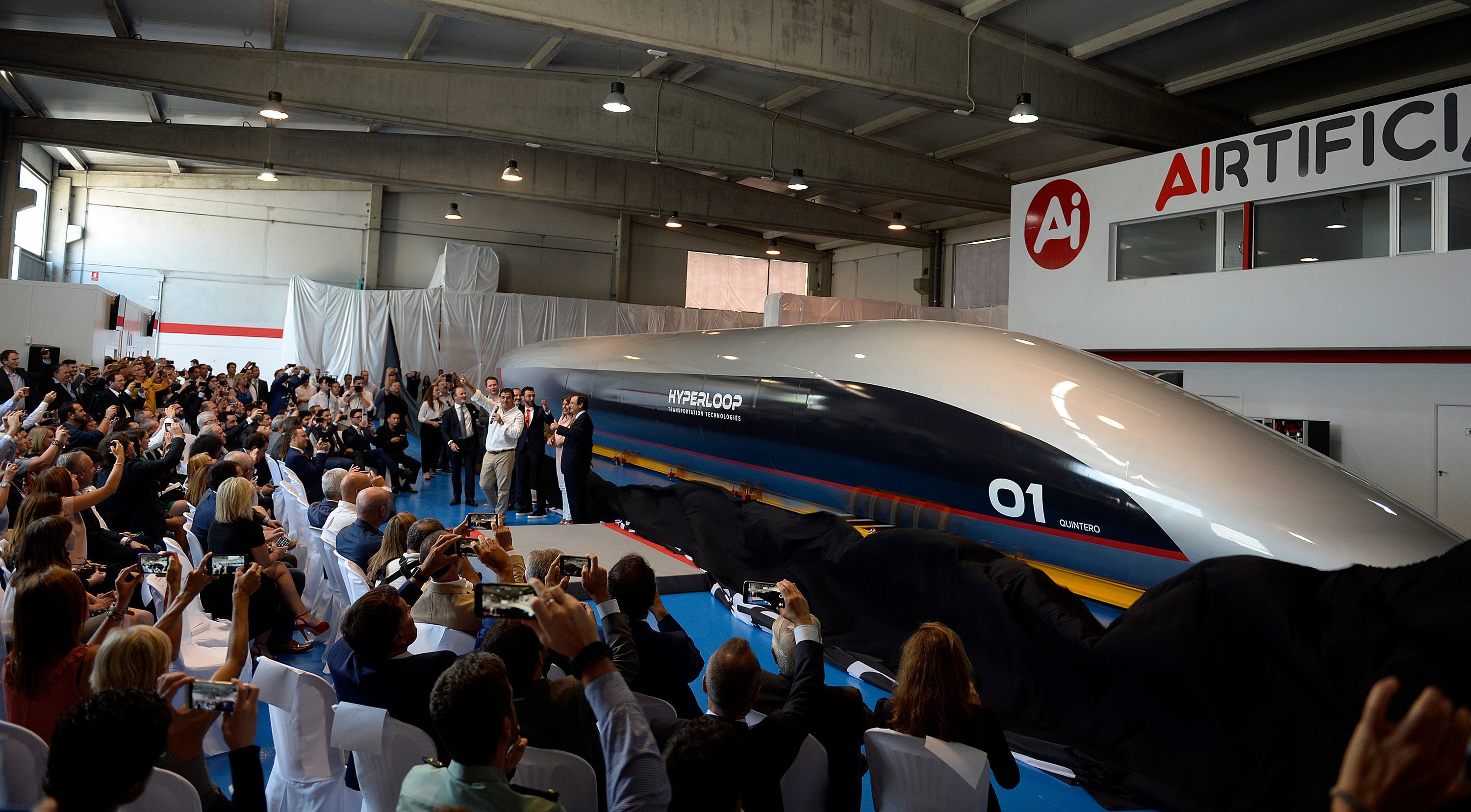 Introduction
Our HTT Sponsors/Management Team: 
Bernd Stephan, Alexandre Zisa and Andrea La Mendola
Our HTT Hosts: 
Valéry Quintard (France)
Michelle Hahm (LA) 
Hayato Hori , Special Projects (LA)
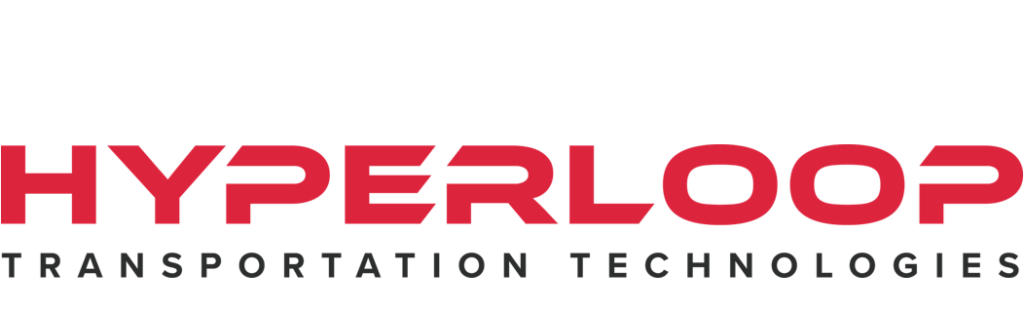 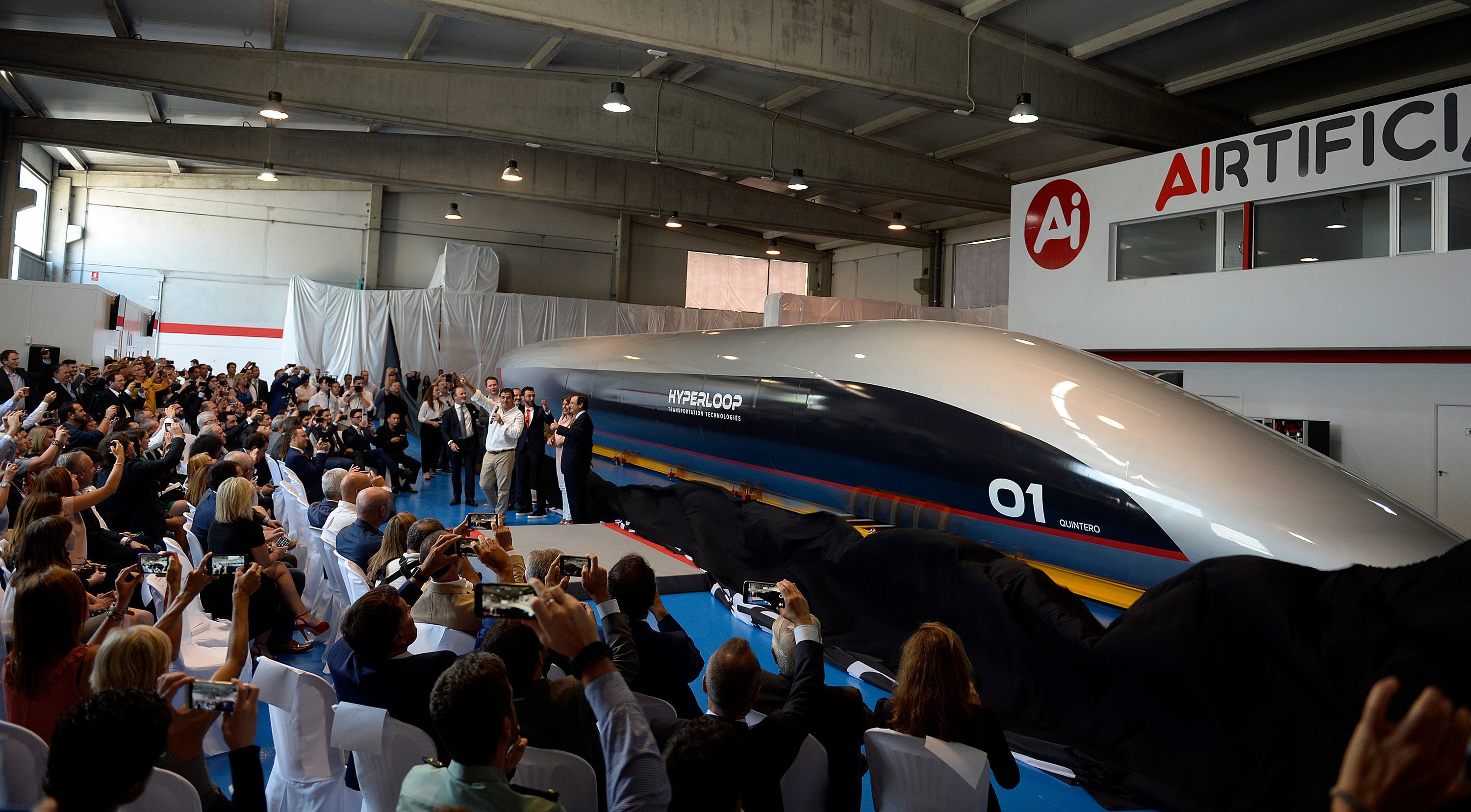 Characteristics of HTT that are Critical to the Design Session:

Global, tied together over the internet
Project-based organization design
Multi-tiers of crowd (“the onion”)
Stock or cash shouldn’t matter in how work is done
When work is paid for by stock, the work must be value added since the more stock allocated, the more diluted the stock value
Gradients of confidentiality is of great concern since highly competitive, and the company is building the market and technology simultaneously
Currently about 50 staff, and 100 active collaborators (including reps of organizations and individuals) and about 700 additional vetted collaborators that aren’t being utilized
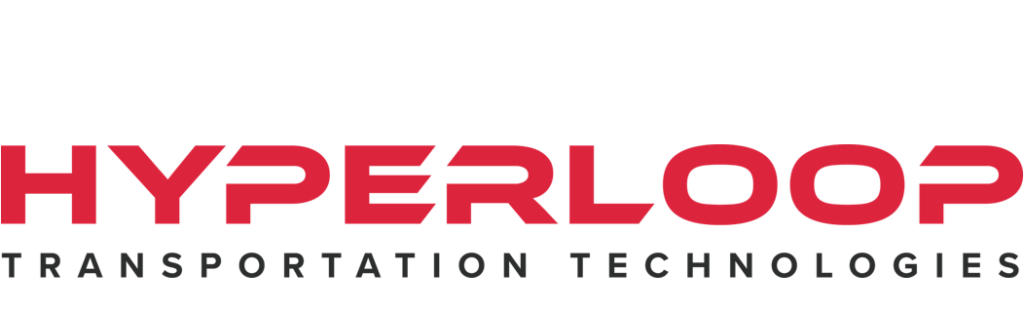 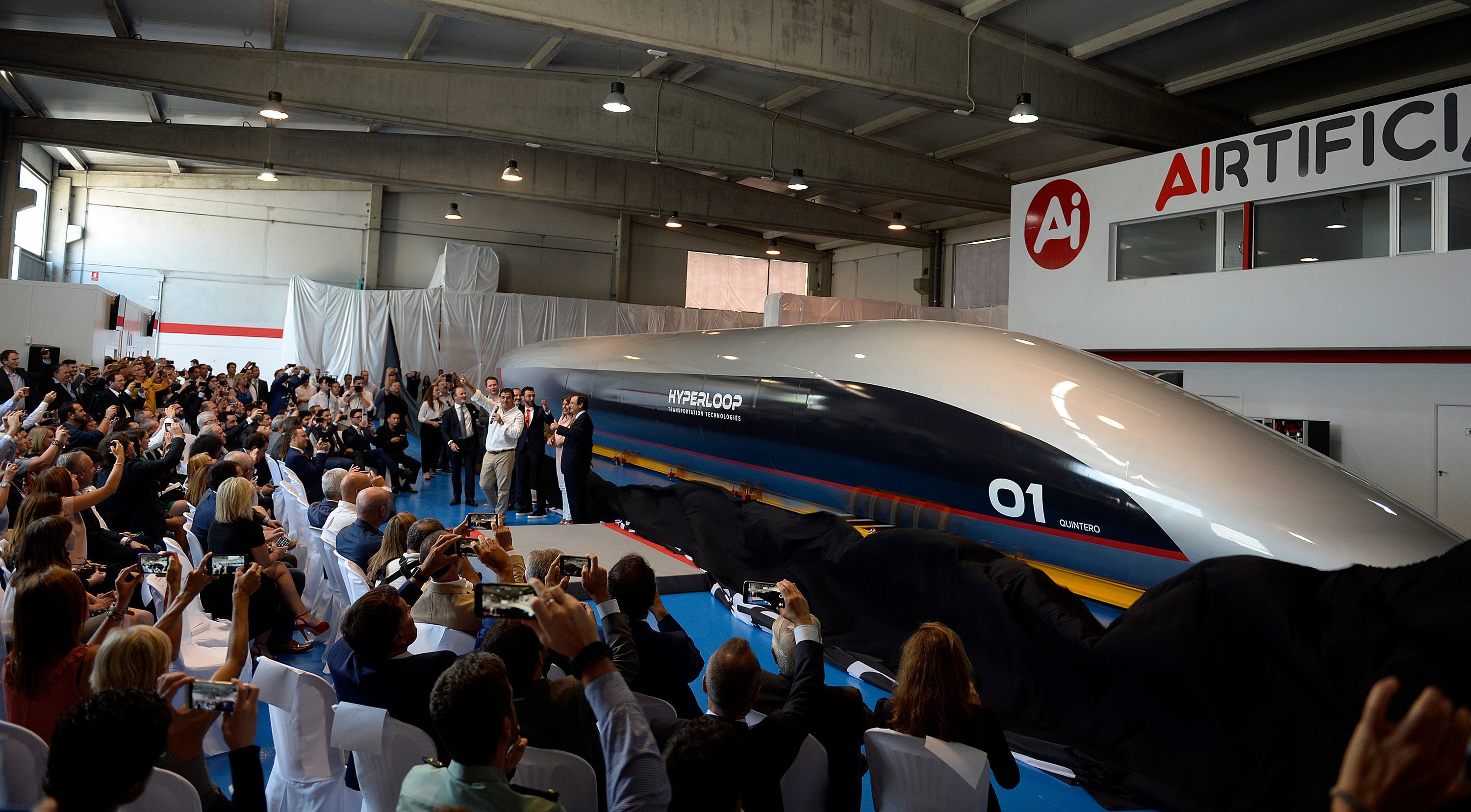 Characteristics of HTT that are Critical to the Design Session: (continued)

IP generation is very important requiring highly skilled scientists and engineers, and highly talented marketing to describe this model, and HR staff able to support this type of environment. 
Safety and quality control of the product is critically important
In California, the law is very strict on distinguishing between employees and contributors. We cannot   tell contributors what to do; we do not manage them.  This is very important to our model. Contributors are NOT employees
Desired soft skills: collaborative, risky, supportive, loyal, takes initiative, can work on one’s own, can create an internal network, can bring an outside network to help, has patience when management can’t react as quickly as desired because of the multiple strategic horses it is riding
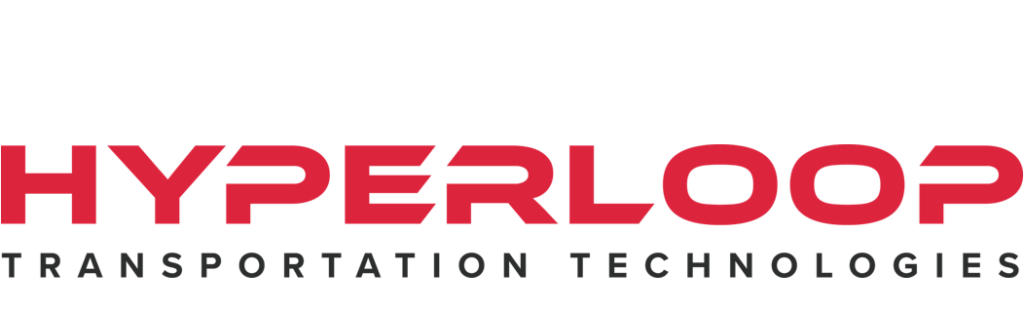 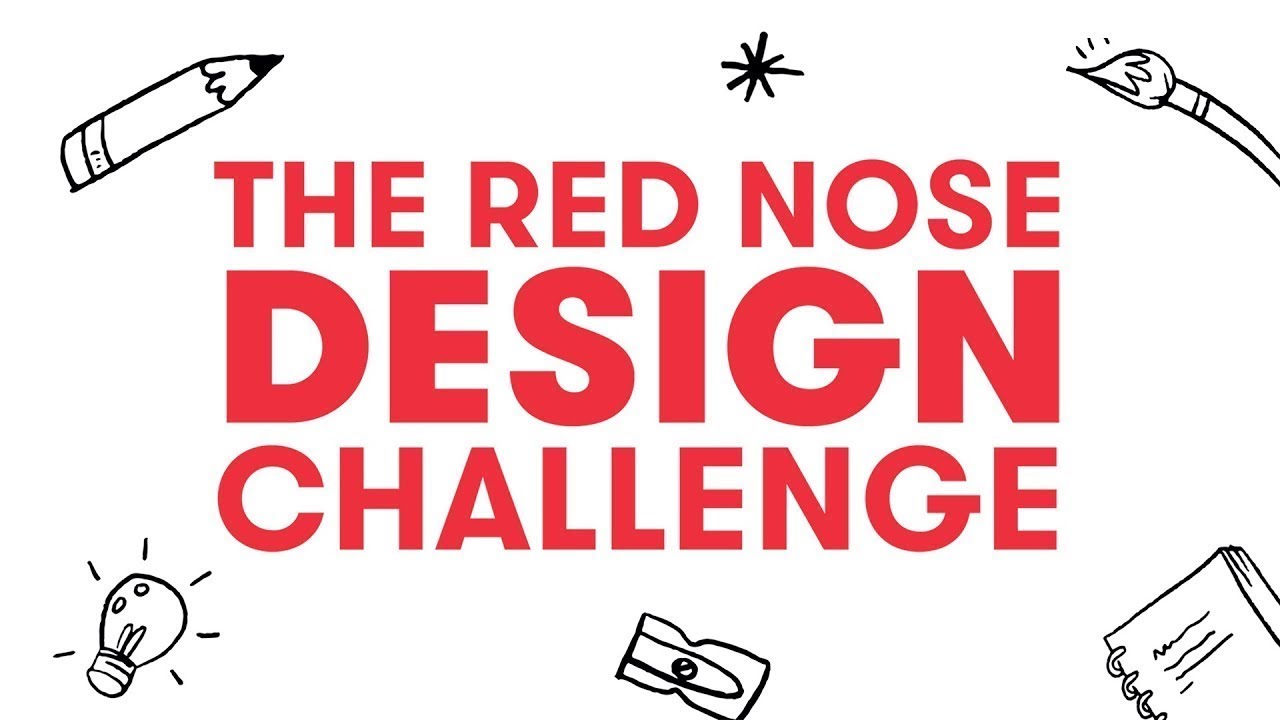 DESIGN
CHALLENGE
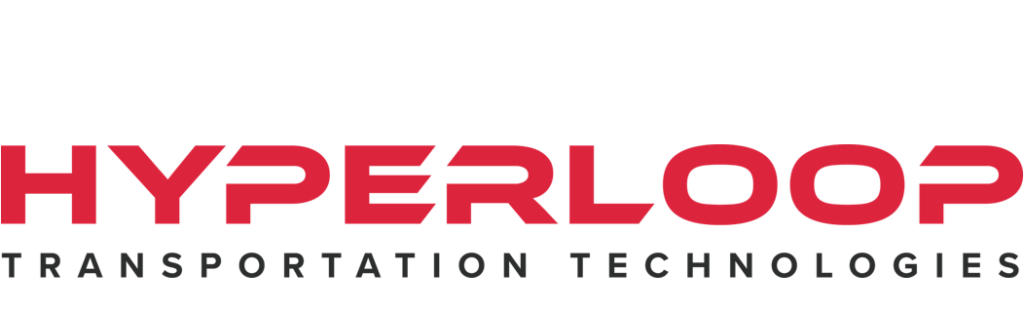 Mission of the Design Session: 
Figuring out how to manage the crowd better.
Design Challenges & Constraints:

Maintaining engagement when not assigned a task
Contributor-task matching
Contributor accountability
Selecting new contributors
Managing crowd contribution

Introduction of HTT people at the tables that will provide more info related to the challenges
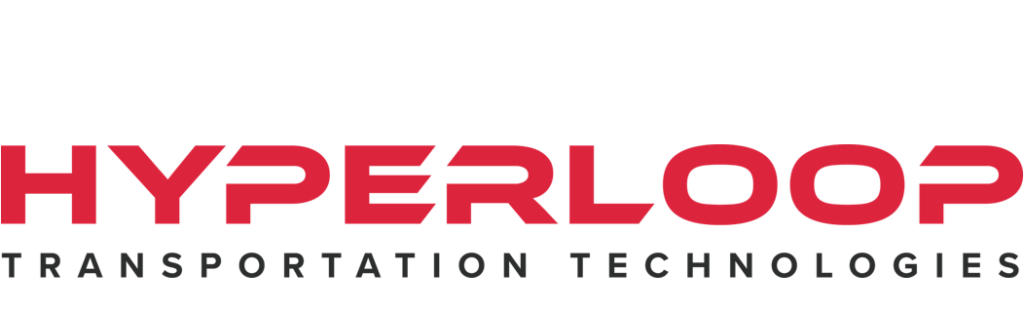 Directions about what is needed by HTT
Examples of where you’ve seen answers to the questions managed successfully?
Wild and crazy ideas for answering the questions (nothing is too wild at HTT)
Examples of technologies that will help
Draw pictures of how your ideas fit Sr. Executives for going forward
Want something that can really have a chance to work
Assign someone at each table to keep time
Use your subgroup’s understanding of the HTT context, your experience in design and your group’s creativity to carry out the design task.
Each group can begin to converge its design ideas into a presentation for the plenary session after lunch. This presentation should reflect (1) an understanding of the context of HTT’s challenge and (2) specific design ideas in response to the design challenge. Be prepared to present on flipcharts after lunch in the plenary session. 
Select a team members (s) to present.
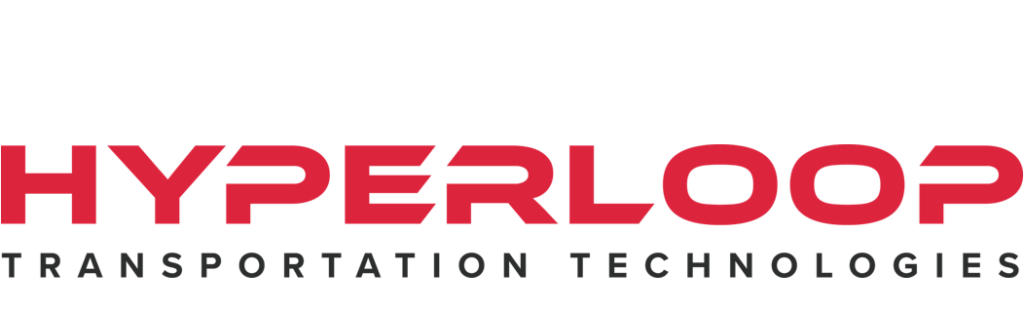 Directions about what is needed by HTT
Examples of where you’ve seen answers to the questions managed successfully?
Wild and crazy ideas for answering the questions (nothing is too wild at HTT)
Examples of technologies that will help
Draw pictures of how your ideas fit Sr. Executives for going forward
Want something that can really have a chance to work
Assign someone at each table to keep time
Use your subgroup’s understanding of the HTT context, your experience in design and your group’s creativity to carry out the design task.
Each group can begin to converge its design ideas into a presentation for the plenary session after lunch. This presentation should reflect (1) an understanding of the context of HTT’s challenge and (2) specific design ideas in response to the design challenge. Be prepared to present on flipcharts after lunch in the plenary session. 
Select a team members (s) to present.

Note: 
Take into consider the STS Conceptual Foundation
Report out at (time)
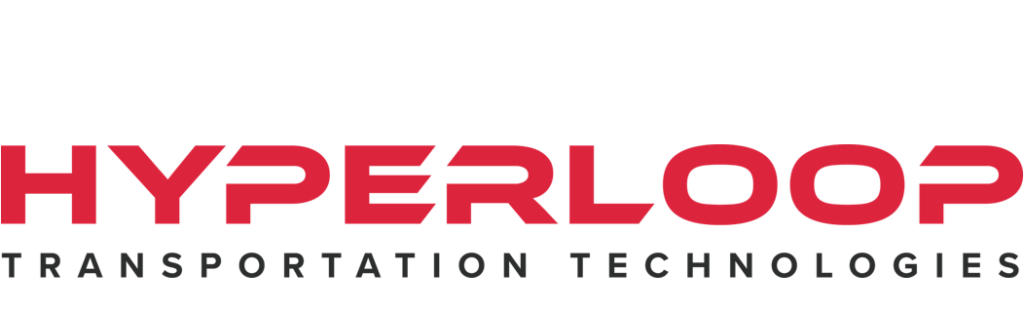 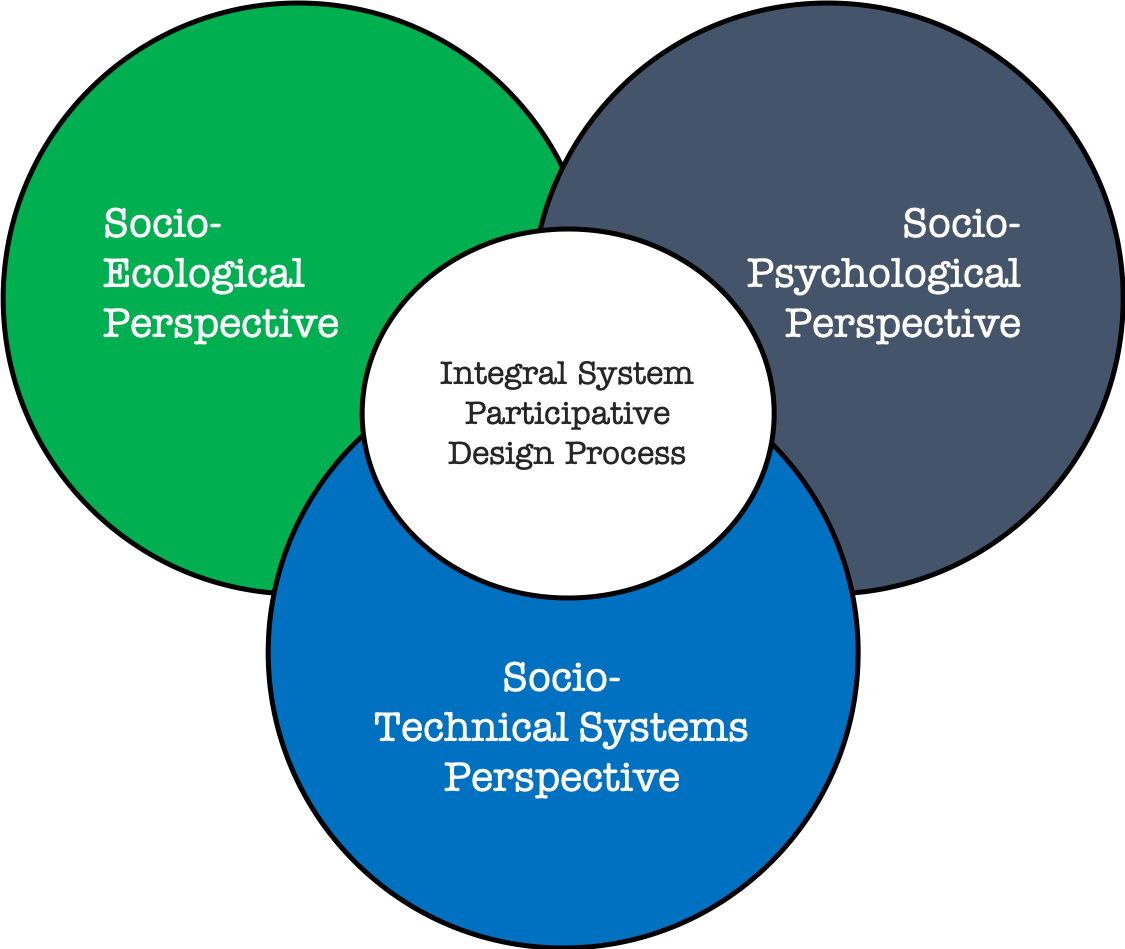 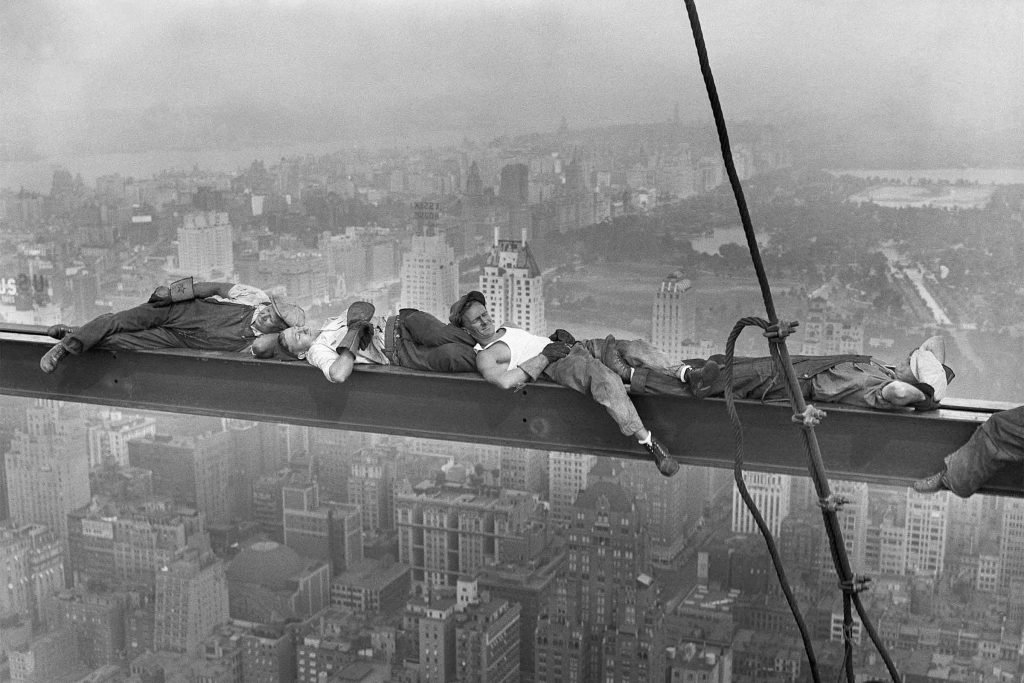 Group work & lunchReport-out at (time)
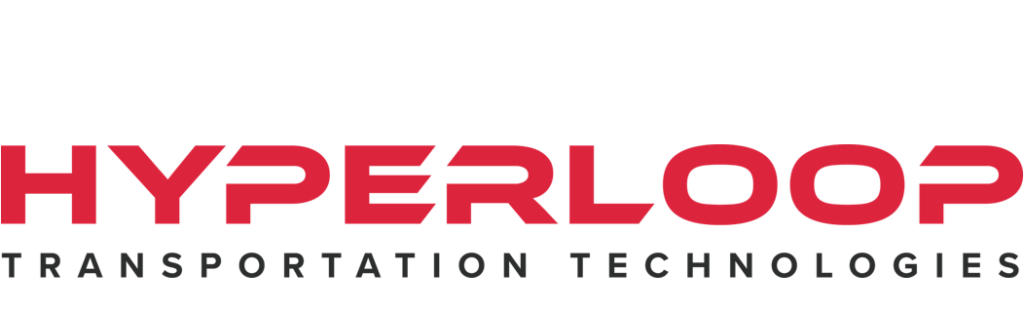 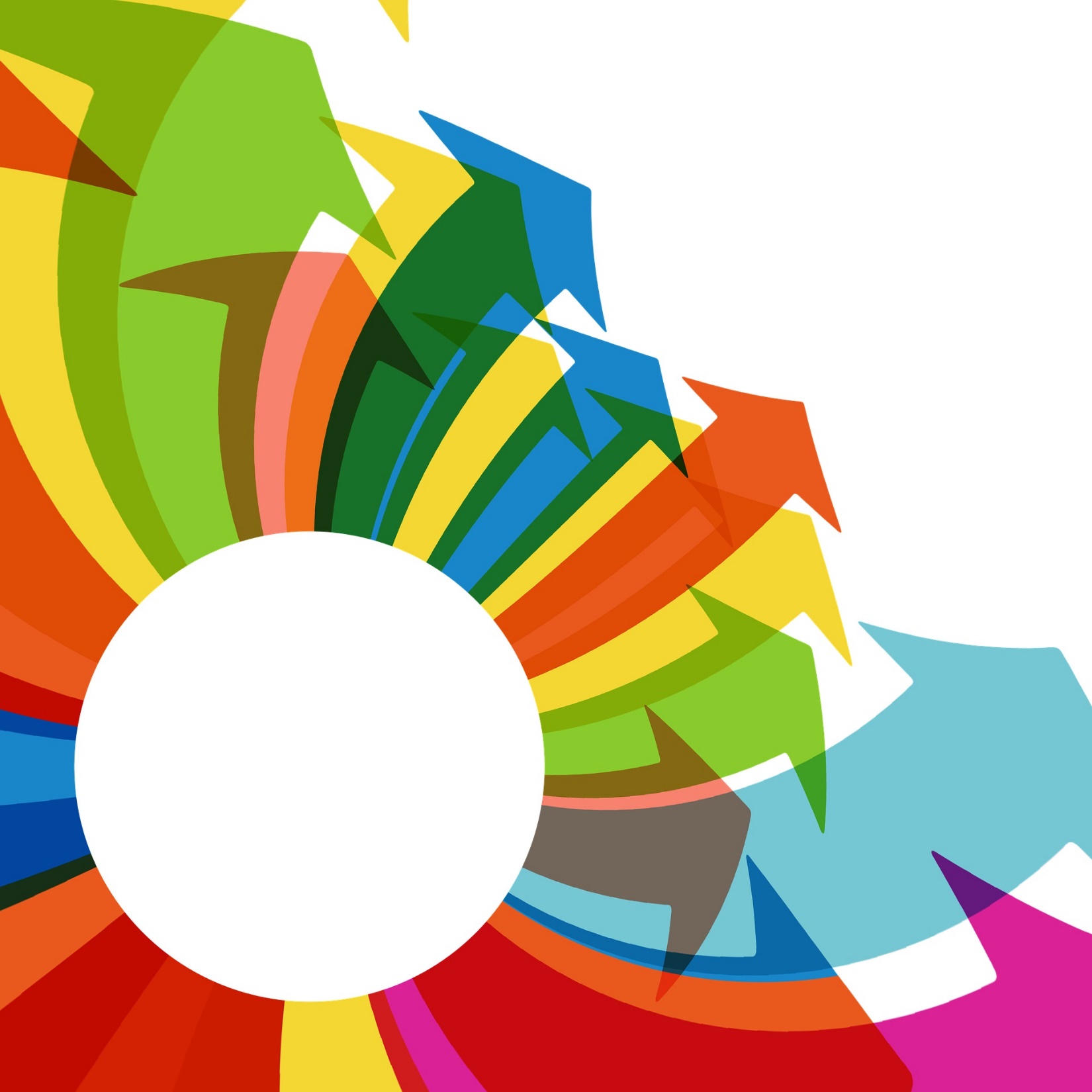 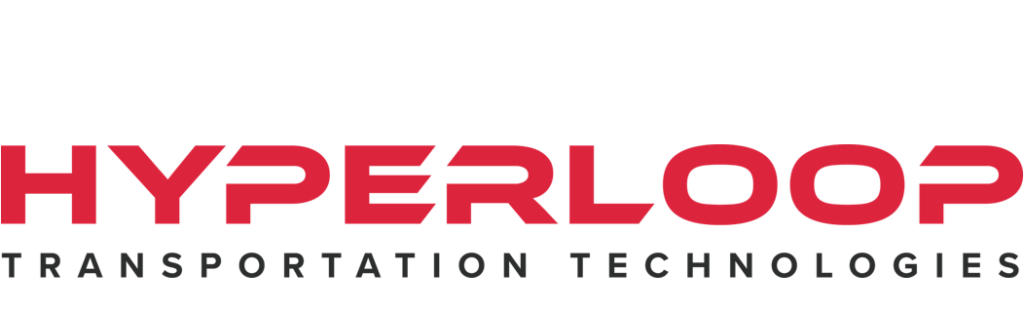 Group
Report Out
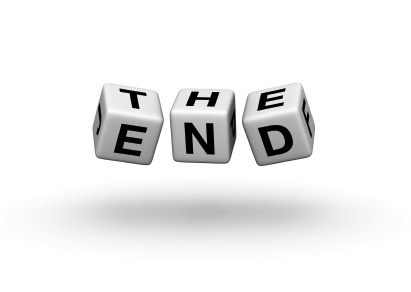 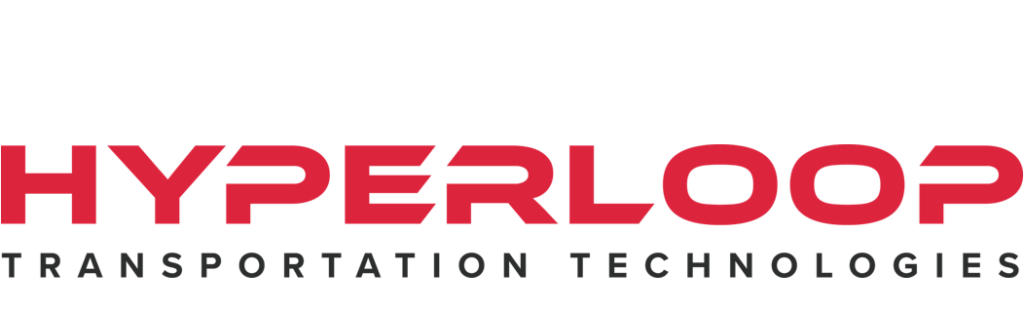 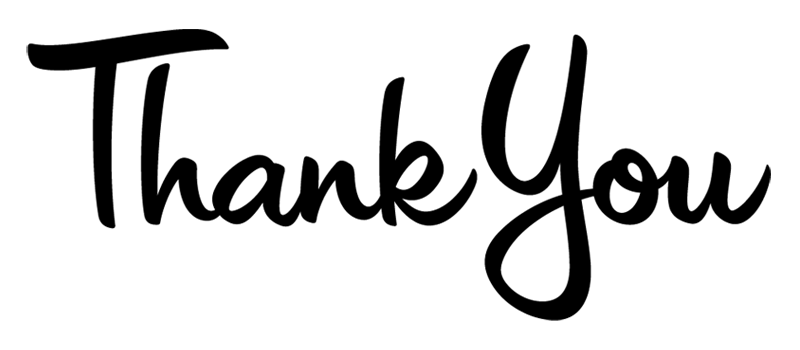 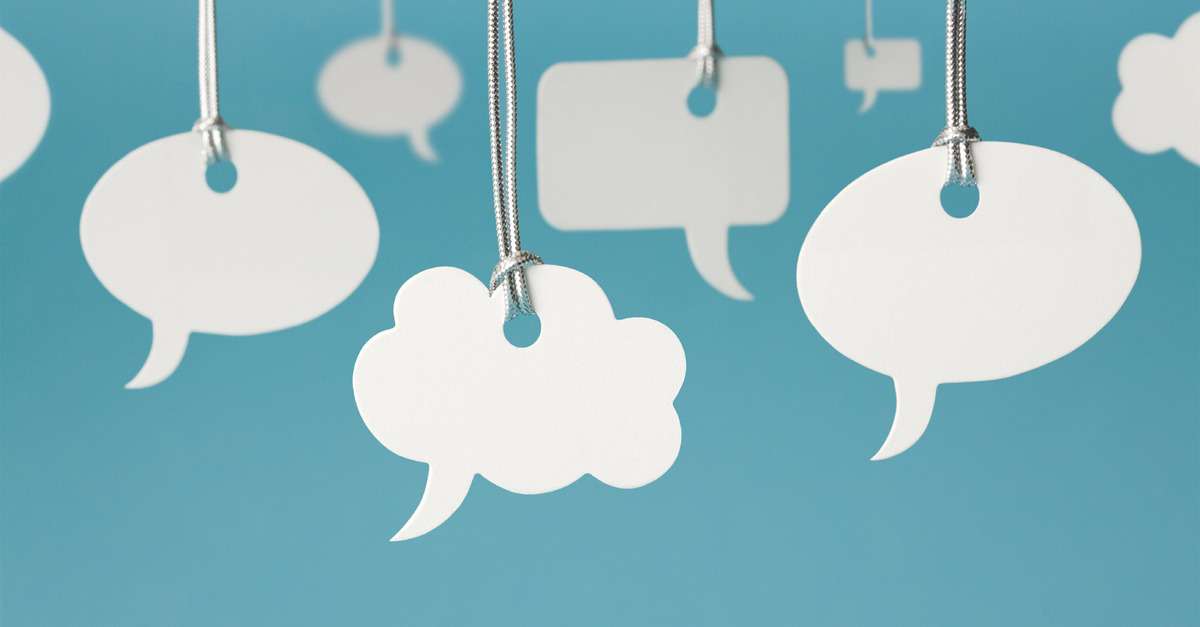 Some
Comments
Closing
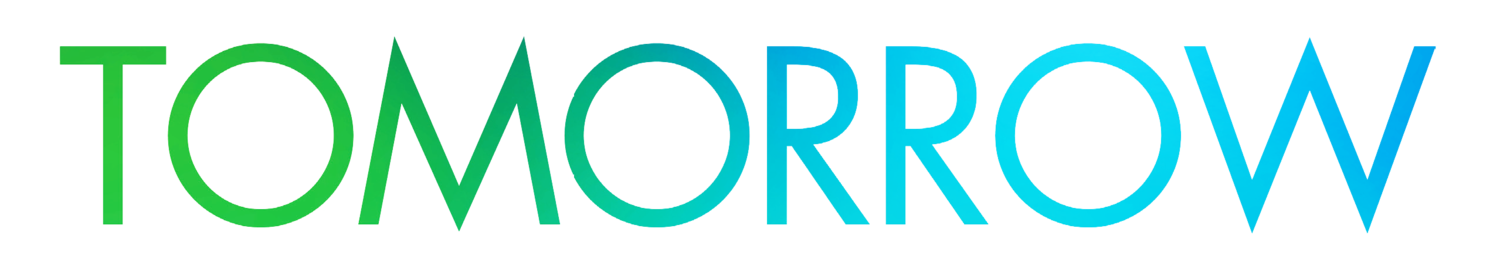 AGM: Tutor Center @ 7:30-8:30 AM
(breakfast available)
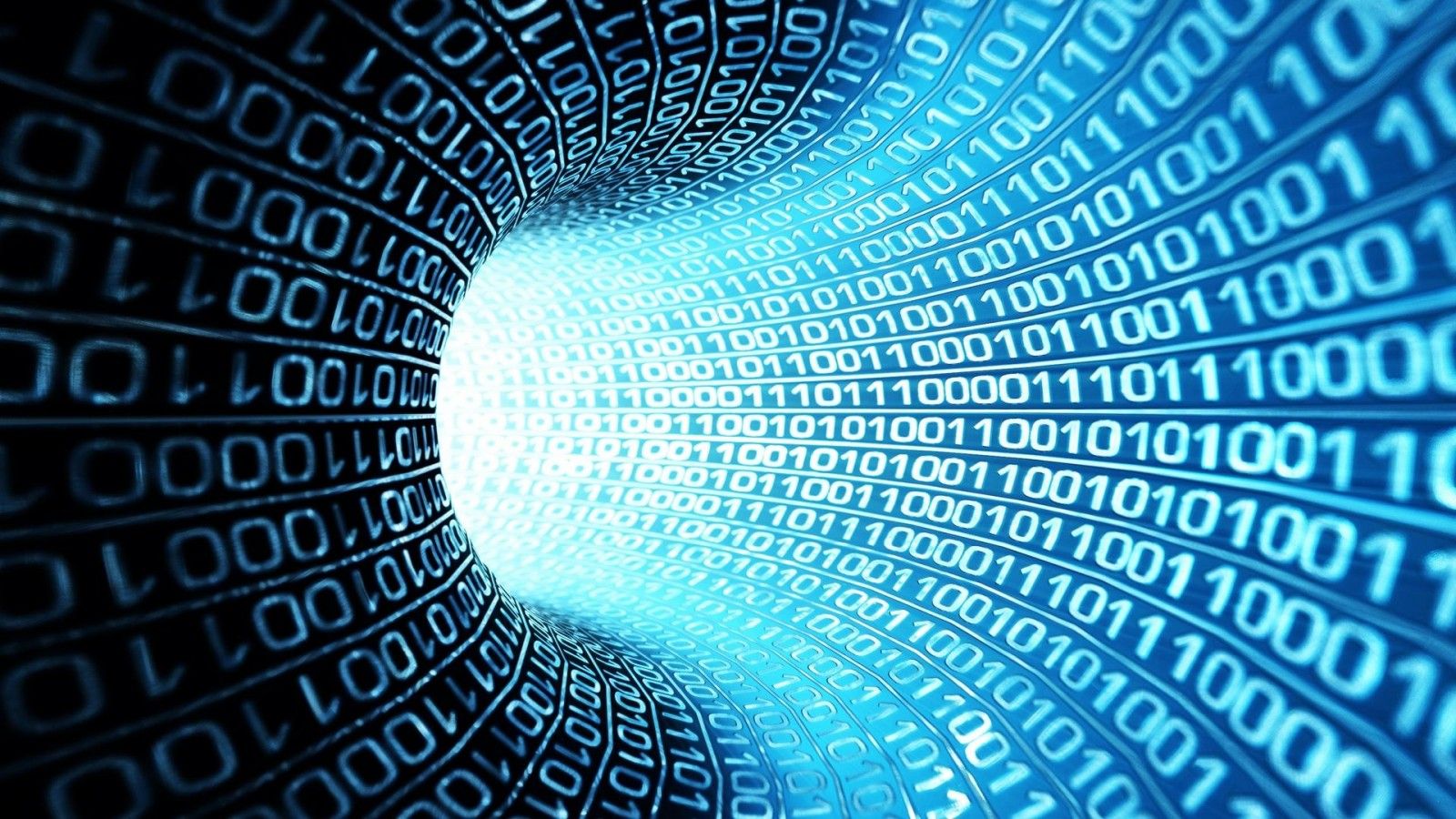 Tomorrow’s Journey
Socio-
Ecological
Perspective
Socio-Psychological
Perspective
Day 2: 2nd case
Day 1: 1st case
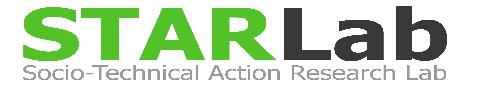 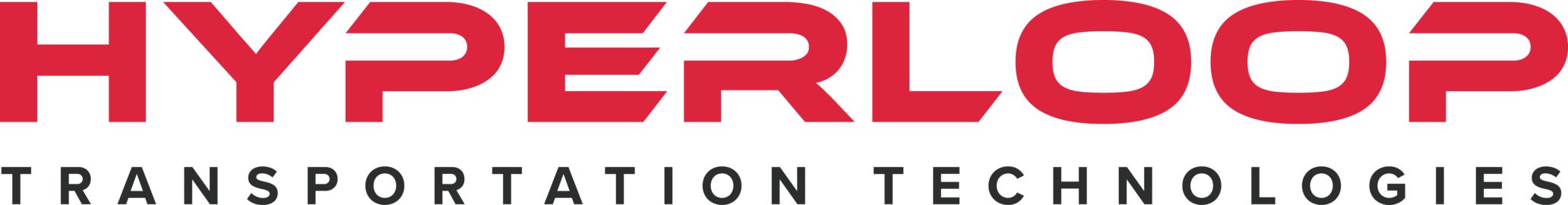 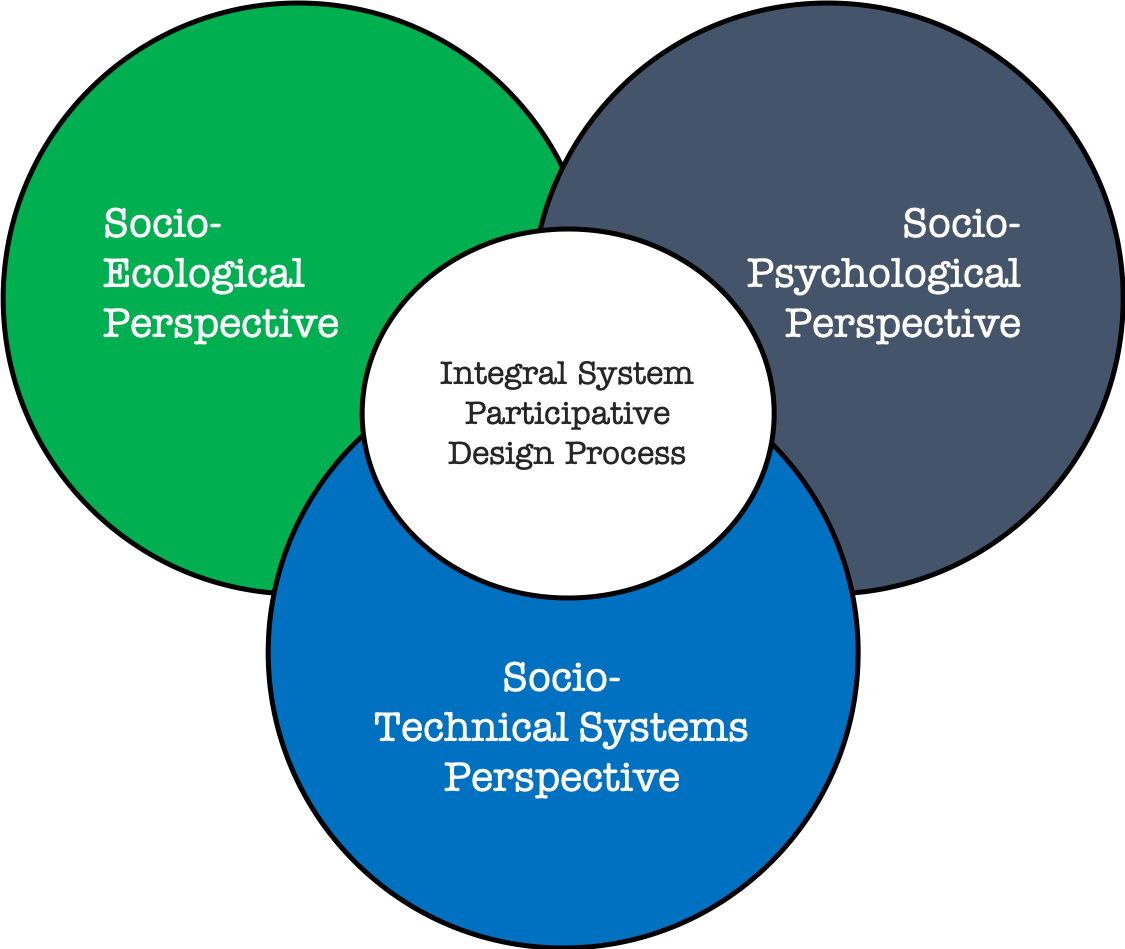 Socio-Technical Systems Perspective
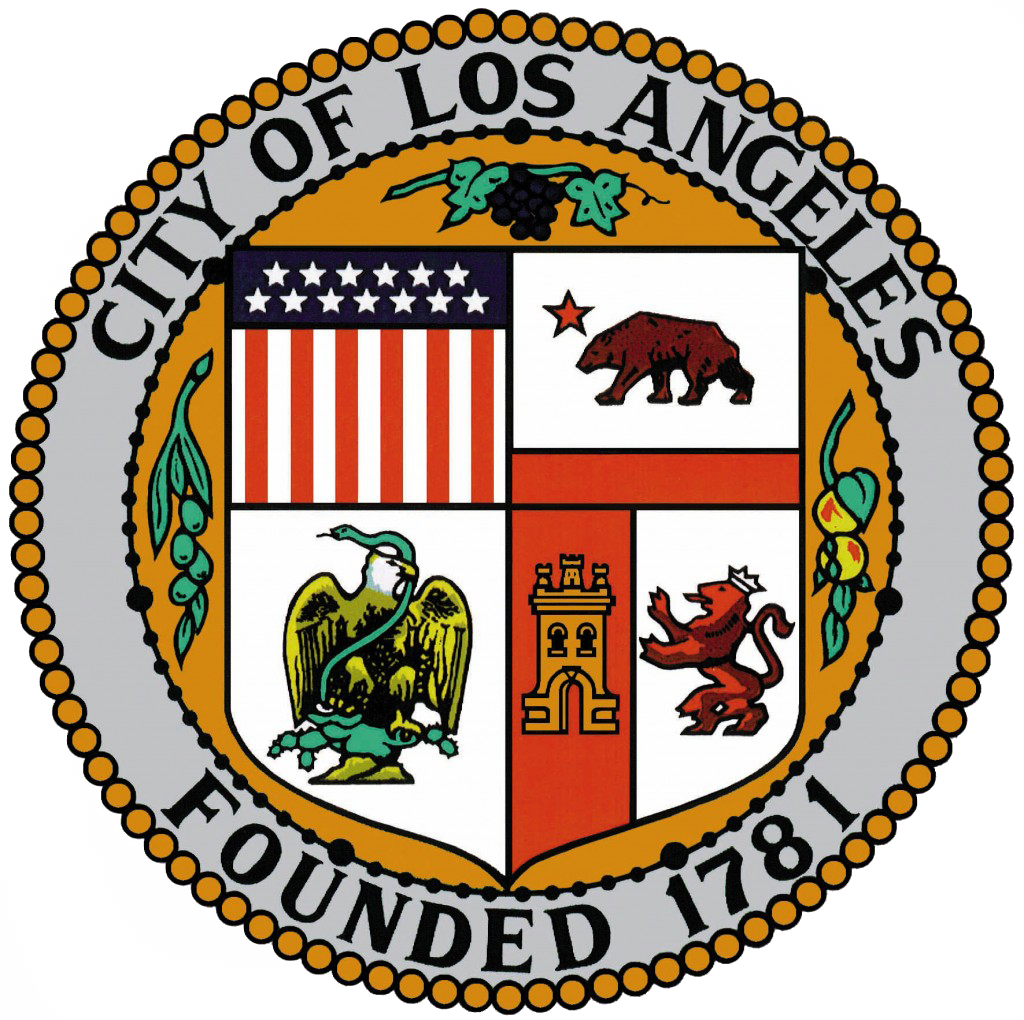 SMART City LA
Day 3: 3rd case
[Speaker Notes: Perspectives are used differently in a new context to achieve humanity

MENSEN toevoegen!]
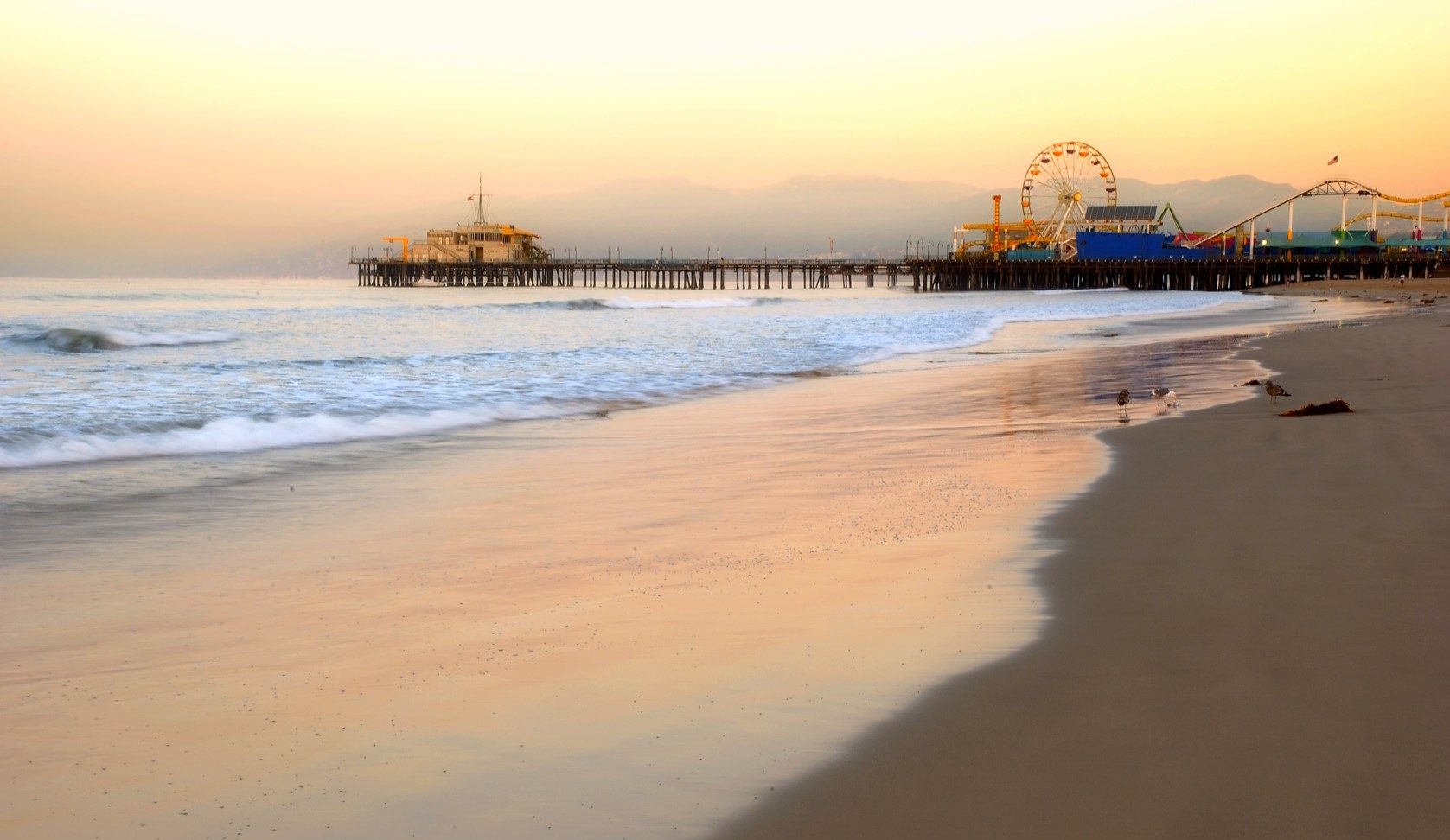 Afternoon (time indication)
Evening (time indication)
JW Marriott Santa Monica Le Merigot - 1740 Ocean Ave, Santa Monica, CA 90401
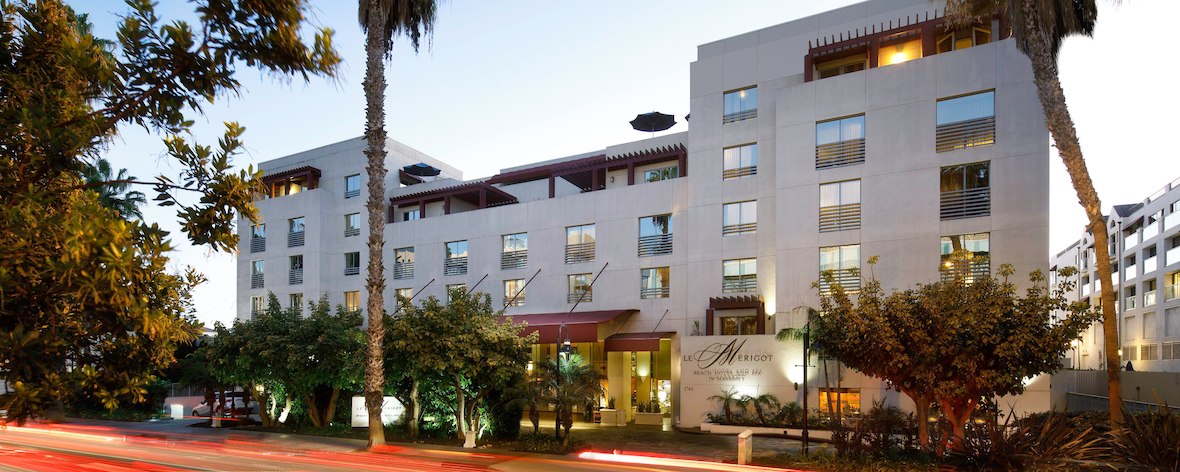 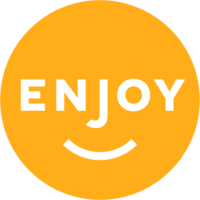 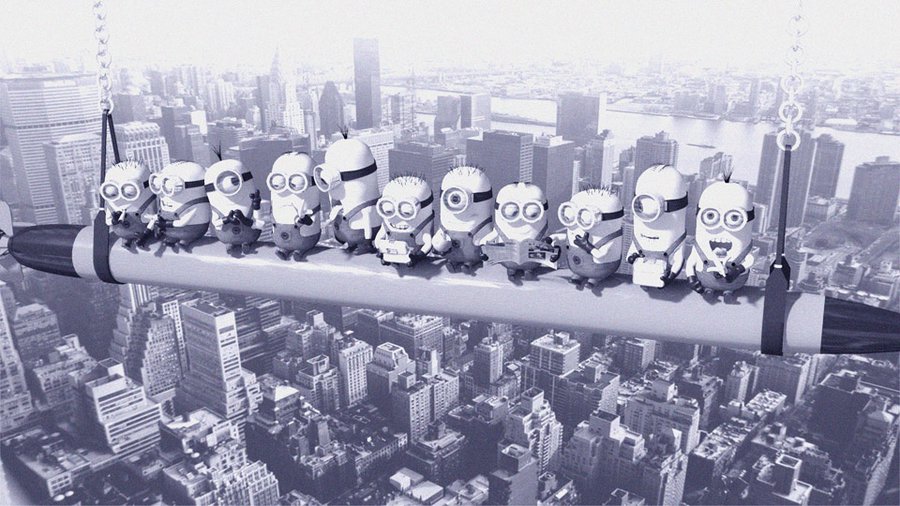 Evening (time indication)
JW Marriott Santa Monica Le Merigot - 1740 Ocean Ave, Santa Monica, CA 90401
See you soon